Eksponencijalne jednačine
Postoji više metoda za rešavanje eksponencijalnih jednačina:
Funkcionalno-grafički metod
Metod jednakih eksponenata 
Metoda uvođenja nove promjenljive
Funkcionalno-grafički metod
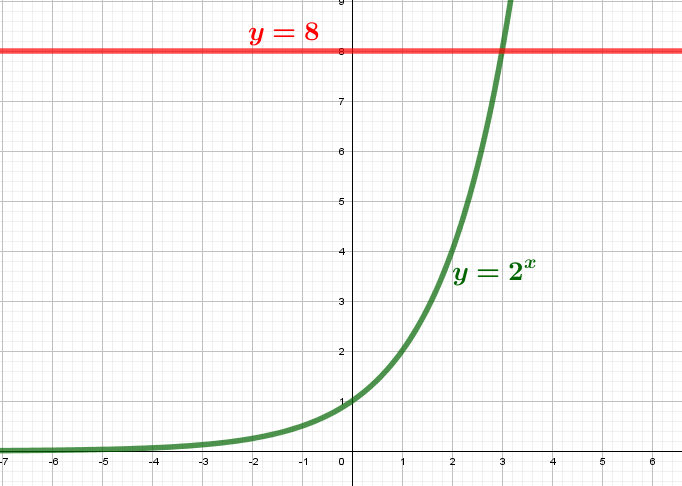 Funkcionalno-grafički metod
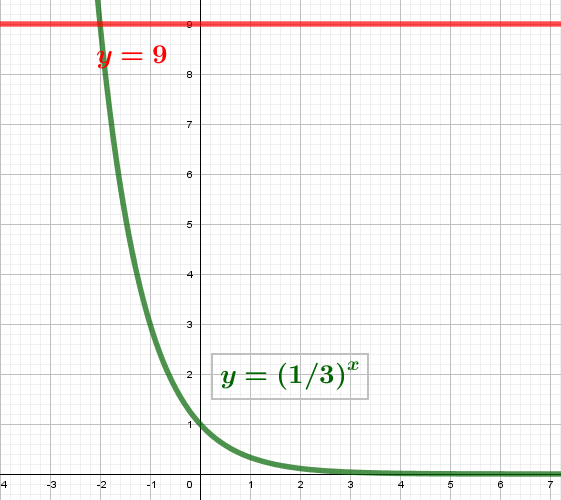 2) Metod jednakih eksponenata
2) Metod jednakih eksponenata
3) Metoda uvođenja nove promjenljive
3) Metoda uvođenja nove promjenljive
HVALA NA PAŽNJI!